Literaturverwaltung mit Citavi für Windows
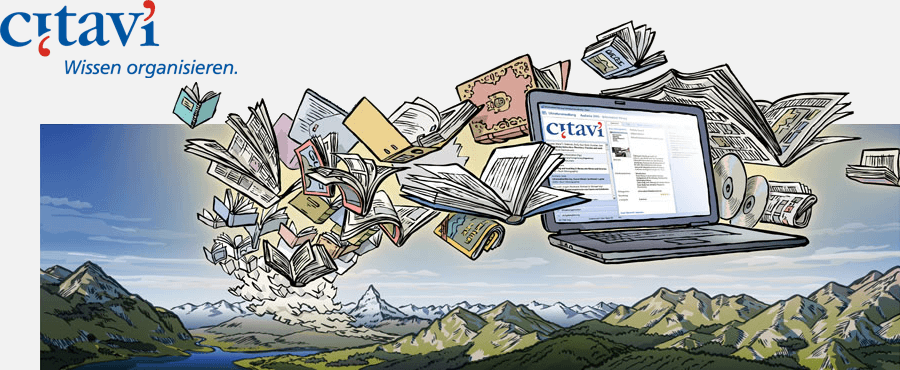 Schulungsinhalte
Citavi an der HHU
Allgemeines zu Citavi
Literaturimport
Zwischenergebnis: Literaturliste
Wissen organisieren/Zitate aufnehmen etc.
Aufgaben planen
Zitieren im eigenen Dokument
Support / Hilfe
2
1
Citavi an der HHU
3
1
Citavi free und Campuslizenz
Citavi ist in zwei Versionen verfügbar. 

Testversion
Für 30 Tage kostenlos, anschließend kostenpflichtig

Lizenzversion
Keine Speicherbegrenzung pro Projekt
Möglichkeit zur Nutzung der Citavi-Cloud

Bei beiden Versionen sind alle sonstigen Funktionen verfügbar!
4
1
Citavi für HHU-Angehörige
Laden Sie sich zunächst das Programm für die Desktopversion auf der Citavi-Webseite herunter und folgen Sie den Installationsanweisungen: https://www.citavi.com/de/download 

Die Lizenzversion von Citavi ist für Angehörige der HHU mit der Campuslizenz kostenfrei erhältlich: www.citavi.com/uni-duesseldorf  

Mit der Lizenz eröffnen Sie automatisch einen Account bei Citavi, mit dem Sie, wenn gewünscht, auch Projekte auf der Citavi-Cloud speichern und bearbeiten können.
5
1
Die Software
Neben dem Hauptprogramm können zwei weitere Features mitinstalliert werden. Diese werden in den folgenden Lektionen ausführlicher erklärt.

Citavi Picker:
Verbunden mit einem Internetbrowser lassen sich die bibliographischen Daten einzelner Titel einfach von einer Datenbank oder einem Katalog in ein Citavi-Projekt übernehmen.

Word-Add-In:
Ermöglicht in Word den direkten Zugriff auf die gespeicherten Zitate, sodass diese direkt in den Text eingefügt werden können.
6
2
Allgemeines über Citavi
Teil 1: Programmaufbau
Teil 2: Ein Projekt anlegen
Teil 3: Programmoberfläche
7
2
Der Programmaufbau
Literaturverwaltung
Verwalten von bibliografischen Daten und Volltexten
Literatur mit Inhalten erfassen
Literaturlisten erstellen
Wissensorganisation
Inhalte aufbereiten
Titel, Zitate, Gedanken per Schlagwörter/Kategorien beschreiben, strukturieren, kommentieren
Zitieren und Publizieren
Aufgaben planen
Aufgaben festlegen
Aufgabenlisten erstellen
Termine bestimmen
8
2
Ein Projekt anlegen
Projekt anlegen/Projekt öffnen:
Loggen Sie sich mit Ihren Anmeldedaten über das Login-Symbol ein. 
Anschließend können Sie ein neues Projekt anlegen oder ein bereits vorhandenes Projekt öffnen. Das Speichern neuer Projekte ist entweder lokal oder in der Citavi-Cloud möglich. Bei Bedarf kann der Speicherplatz in die jeweils andere Form geändert werden. In der freien Version können Sie lediglich ein Projekt in einer lokalen Umgebung öffnen.

Speichern:
Das Programm selbst speichert alle Eingaben automatisch. Bei lokalen Projekten wird beim Beenden des Programms zusätzlich eine Datensicherung vorgenommen. Ansonsten werden lokale Projekte unter Dokumente/Citavi6/Projects gespeichert.
9
[Speaker Notes: Muss man sich wirklich einloggen vor der ersten Nutzung? Oder einfach Login-Fenster wegklicken?]
2
Der Startbildschirm eines neuen Projekts
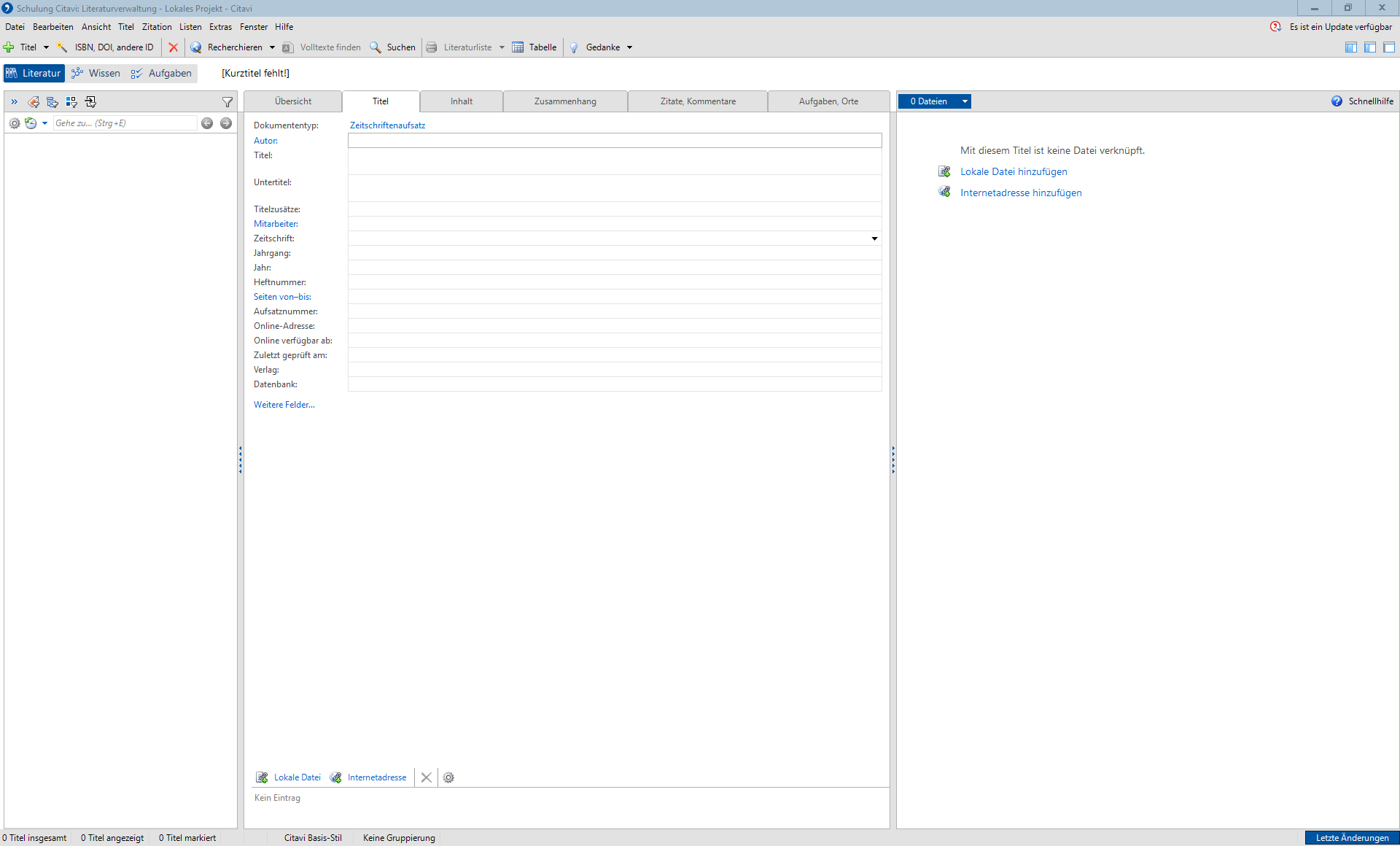 1
2
3
4
5
10
[Speaker Notes: Ab hier ältere Folien, die vielleicht noch verwendet oder gelöscht werden können]
2
Programmoberfläche
Menüleiste: Mit der oberen Leiste können Sie diverse Einstellungen vornehmen. Bei der unteren Leiste haben Sie unter anderem die Möglichkeit, nach Titeln zu suchen oder zum Beispiel eine Literaturliste anzulegen.

Auswahl der Oberfläche: Hier können Sie zwischen den einzelnen Oberflächen wechseln. Unter Literatur finden Sie die Titel, die Sie in Ihrer Arbeit nutzen und aus denen Sie zitieren möchten. Unter Wissen werden die einzelnen Zitate, Kommentare etc., die Sie eingetragen haben, gespeichert. Mit Aufgaben können Sie festlegen, wann Sie was erledigt haben möchten.

Übersicht: An dieser Stelle werden die einzelnen Listen je Reiter angezeigt. 
      Zum Beispiel: Literatur  gespeicherte Titel 
	             Wissen    eingetragene Zitate, Kommentare, etc.
11
2
Programmoberfläche
Detailanzeige: Unter Literatur finden Sie hier die Detailanzeige eines Literaturtitels. Oder mehr Informationen zu einem eingetragenen Zitat.

Vorschau: In dieser Spalte finden Sie weitere Informationen zu einem Titel. Bei Zeitschriftenartikeln oder Internetdokumenten kann hier die Vorschau auf die PDF oder Webseite angezeigt werden.
12
3
Import von Daten und Inhalten
Teil 1: Literatur aufnehmen
Manuelle Aufnahme
via ISBN-Eingabe
per Citavi-Picker
Teil 2: Die wichtigsten Dokumententypen
Monographie
Sammelwerk
Beitrag aus einem Sammelwerk
Zeitschriftenaufsatz
Zwischenergebnis: Literaturverzeichnis
13
Citavi-Picker
Download via ISBN
Manuelle Aufnahme
3
Literatur aufnehmen
3 Wege zur Titelaufnahme:
14
3
Import – Manuelle Aufnahme
Klick auf „Titel“
Dokumententyp auswählen
Felder ausfüllen
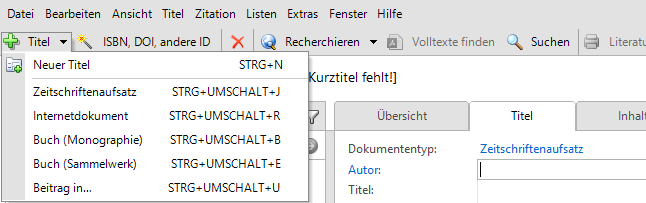 Mit einem Klick auf „Neuer Titel“ können noch mehr Dokumententypen gewählt werden.
zurück
15
3
Import –  per ISBN
Klick auf „ISBN, DOI, andere ID“
ISBN eingeben
Eingabe übernehmen
Titel übernehmen
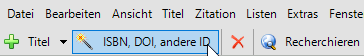 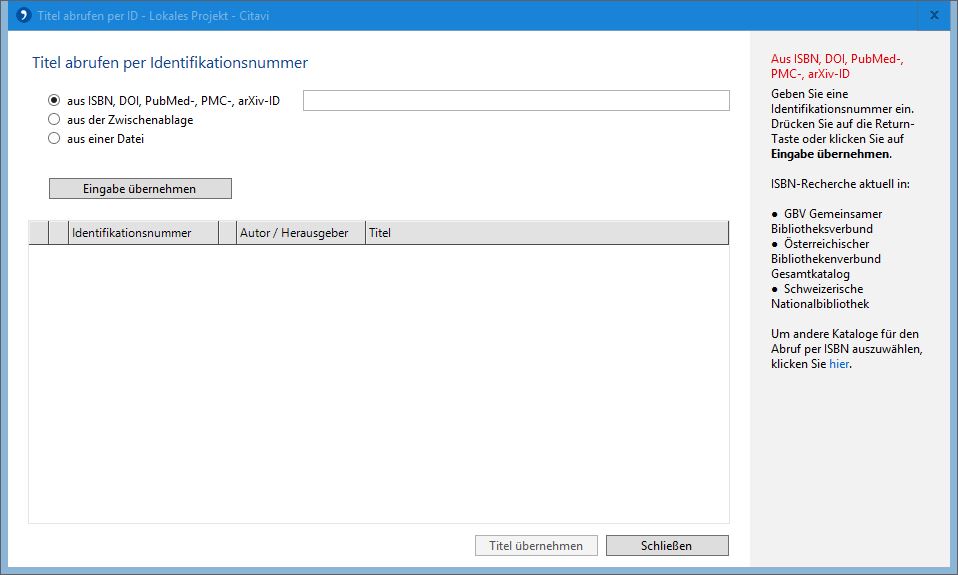 16
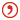 3
Import –  per Citavi-Picker
Mit dem Picker können Sie bibliographische Daten nach Citavi exportieren… 
… z.B. Bücher, anhand erkannter ISBN…
… aus Bibliothekskatalogen…
… oder von Internetseiten.
Artikel/Zeitschriftenaufsätze anhand…
… des DOI
… der Pub.-Med.-ID…
… oder Webseiten (Voraussetzung: ausreichende Metadaten der Webseite sind vorhanden)
17
[Speaker Notes: Export aus Katalogen, Fachdatenbanken einzeln aufführen?!
Grüne Häkchen nur bei geöffnetem Citavi-Projekt, oder auch so? (An anderen Rechnern vermutlich nicht)]
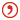 3
Import –  per Citavi-Picker
Suchen Sie einen Titel in einem Online-Katalog und öffnen Sie die Titeldatenanzeige.
Bei installiertem Citavi-Picker können nun bei vielen Titeln die bibliographischen Daten des Werks direkt in das im Hintergrund geöffnete Citavi-Projekt exportiert werden. Dies funktioniert per Klick auf das Picker-Symbol hinter der ISBN.
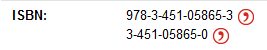 An den grünen Häkchen erkennen Sie, ob Sie den Titel schon nach Citavi übertragen haben.
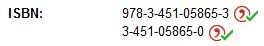 18
[Speaker Notes: Export aus Katalogen, Fachdatenbanken einzeln aufführen?!
Grüne Häkchen nur bei geöffnetem Citavi-Projekt, oder auch so? (An anderen Rechnern vermutlich nicht)]
Sammel-werke
Mono-graphien
3
Die wichtigsten Dokumententypen
Beitrag in…
Zeitschriftenaufsatz
19
3
Monographien
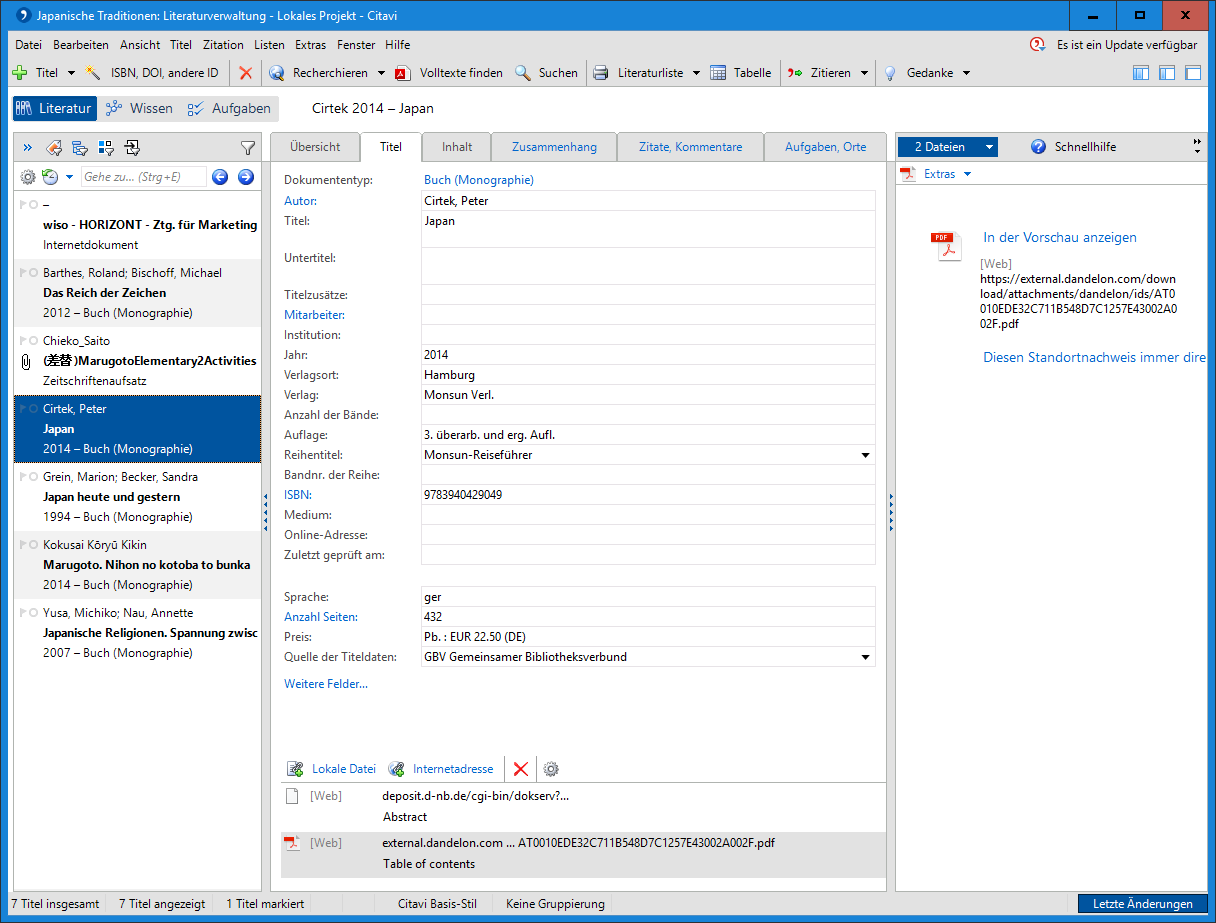 Der Reiter „Titel“ enthält die bibliographischen Daten eines Werkes.
Die Schnellhilfe enthält Hinweise, wie die Felder auszufüllen sind.
Der jeweils aktivierte Titel ist blau unterlegt.
20
3
Sammelwerke
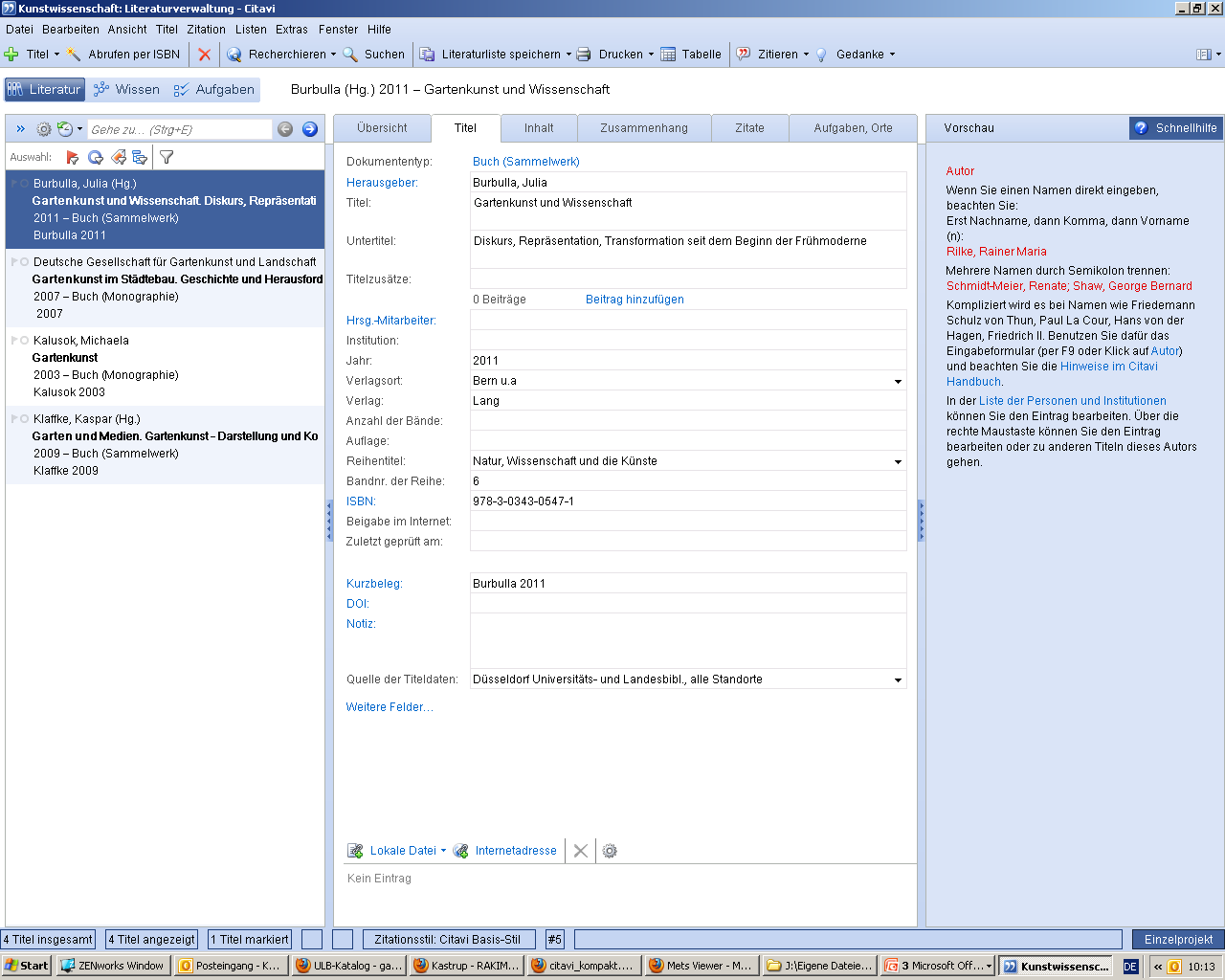 Zunächst das Buch wie gewohnt aufnehmen.
Anschließend den einzelnen Beitrag über den Link „Beitrag hinzufügen“ aufnehmen.
21
3
Beitrag aus einem Sammelwerk
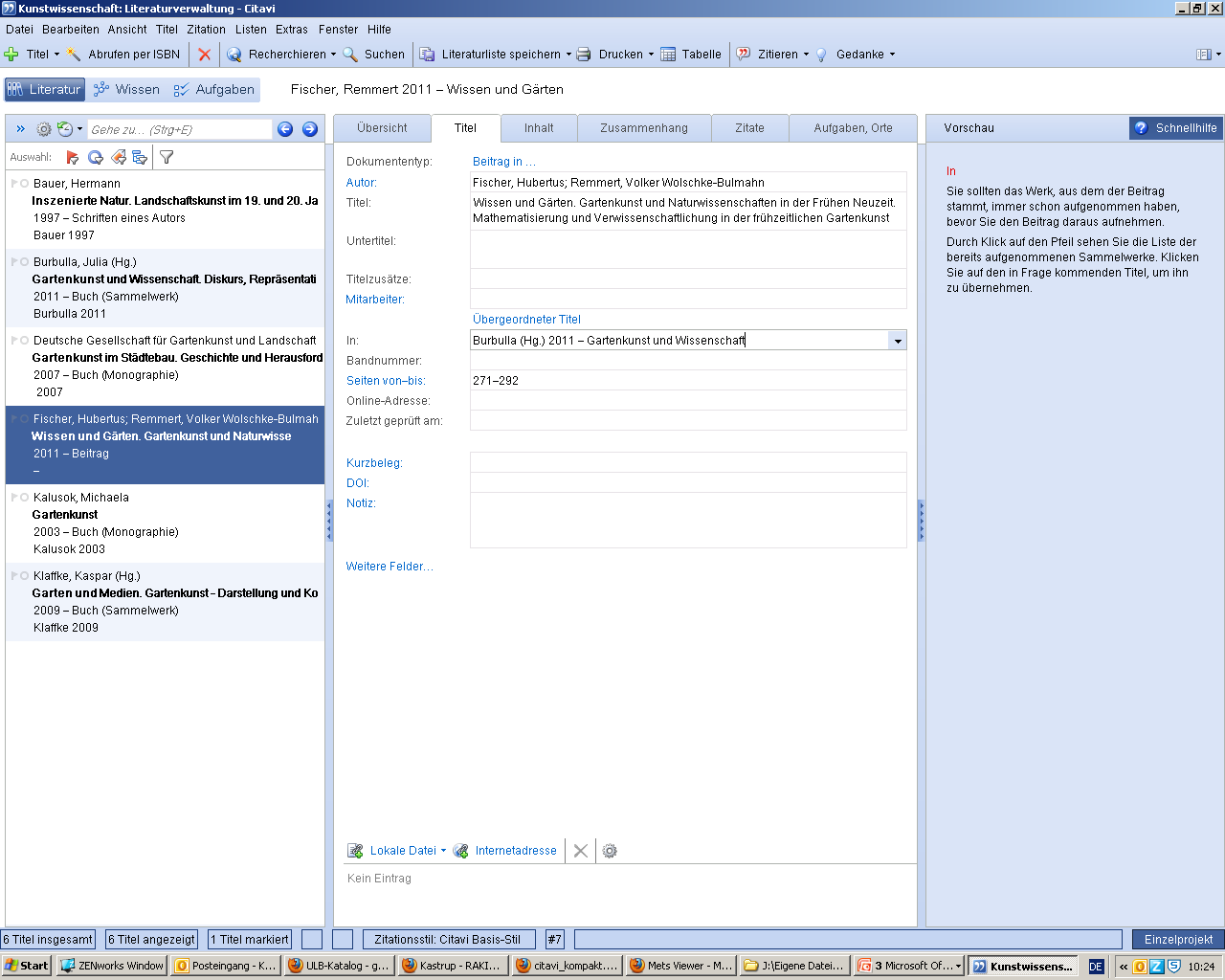 Die Felder Autor, Titel, Seitenzahl etc. ausfüllen und das übergeordnete Werk aus der Liste auswählen
22
3
Zeitschriftenaufsatz
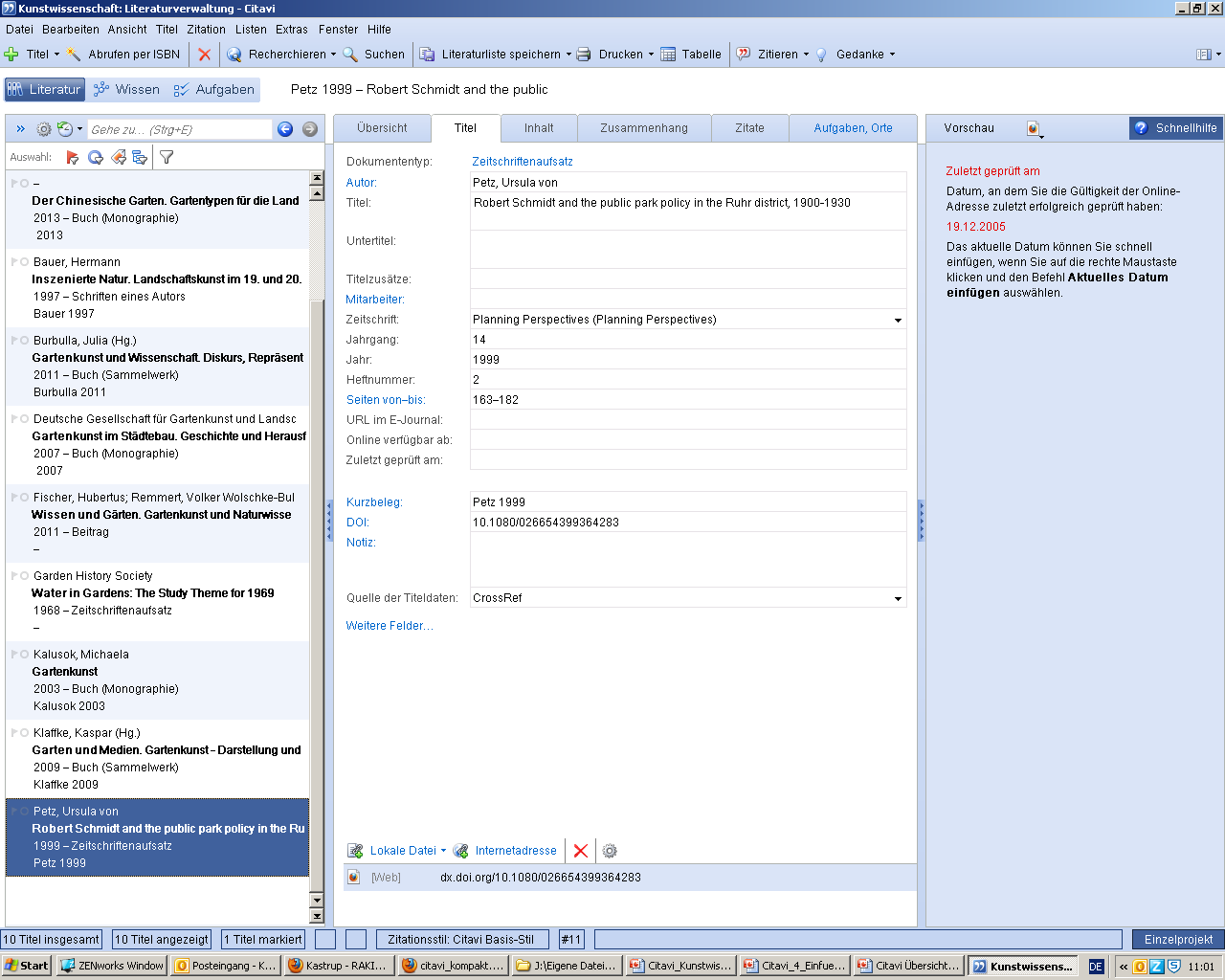 Daten manuell eingegeben oder 
Daten-Import via DOI (bzw. Pub. Med.-ID)
23
3
Zwischenergebnis: Literaturliste
Möchten Sie eine Liste der bereits gesammelten und gesichteten Literatur erstellen, ist das über die Funktion „Literaturliste“ (dann „Speichern im aktuellen Zitationsstil) möglich.
Sie kann jederzeit erstellt werden und dient zur Übersicht der bereits importierten Literatur.
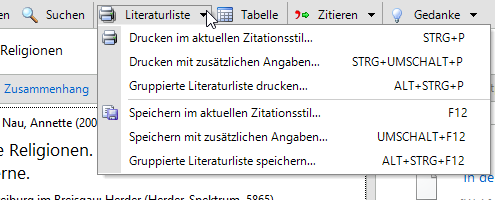 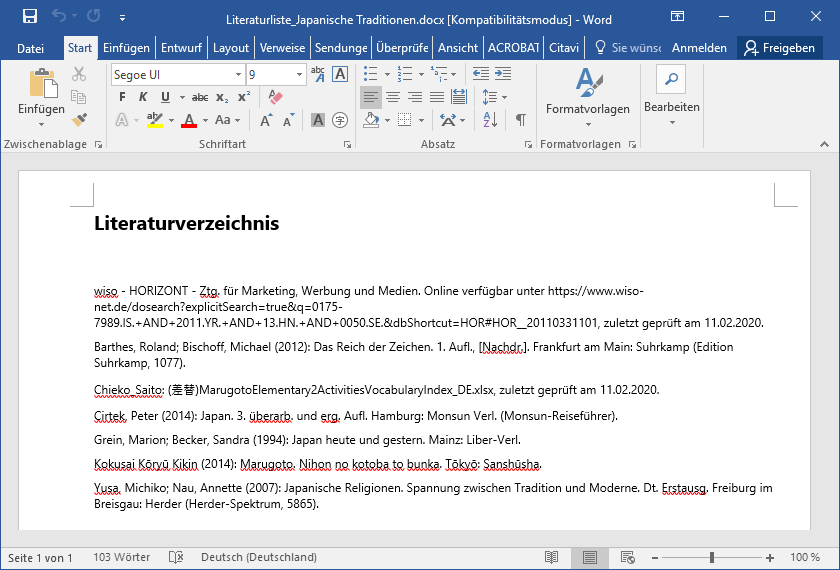 24
4
Wissen organisieren
Teil 1: Gliederung anlegen
Teil 2: Inhalte aufbereiten
Teil 3: Zitate etc. aufnehmen
… manuell aufnehmen
… aus einer PDF-Datei
25
4
Eine Gliederung anlegen
In den Programmteil Wissensorganisation wechseln
Klick auf 
Neue Kategorie (= Kapitel) oder Subkategorie ( = Unterkapitel) anlegen
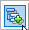 Verwendung:
Gliederung der eigenen Hausarbeit; zur direkten Übersicht, welche Titel und Zitate in der eigenen Arbeit wo verwendet werden können. Die Zahlen in den Klammern geben an, wie viele Zitate schon der Kategorie hinzugefügt worden sind.
26
4
Organisieren – Inhalte aufbereiten
Der Reiter „Inhalt“
PDF-Dokument anhängen
Der Reiter „Zusammen-hang“
27
4
PDF-Dokumente anhängen
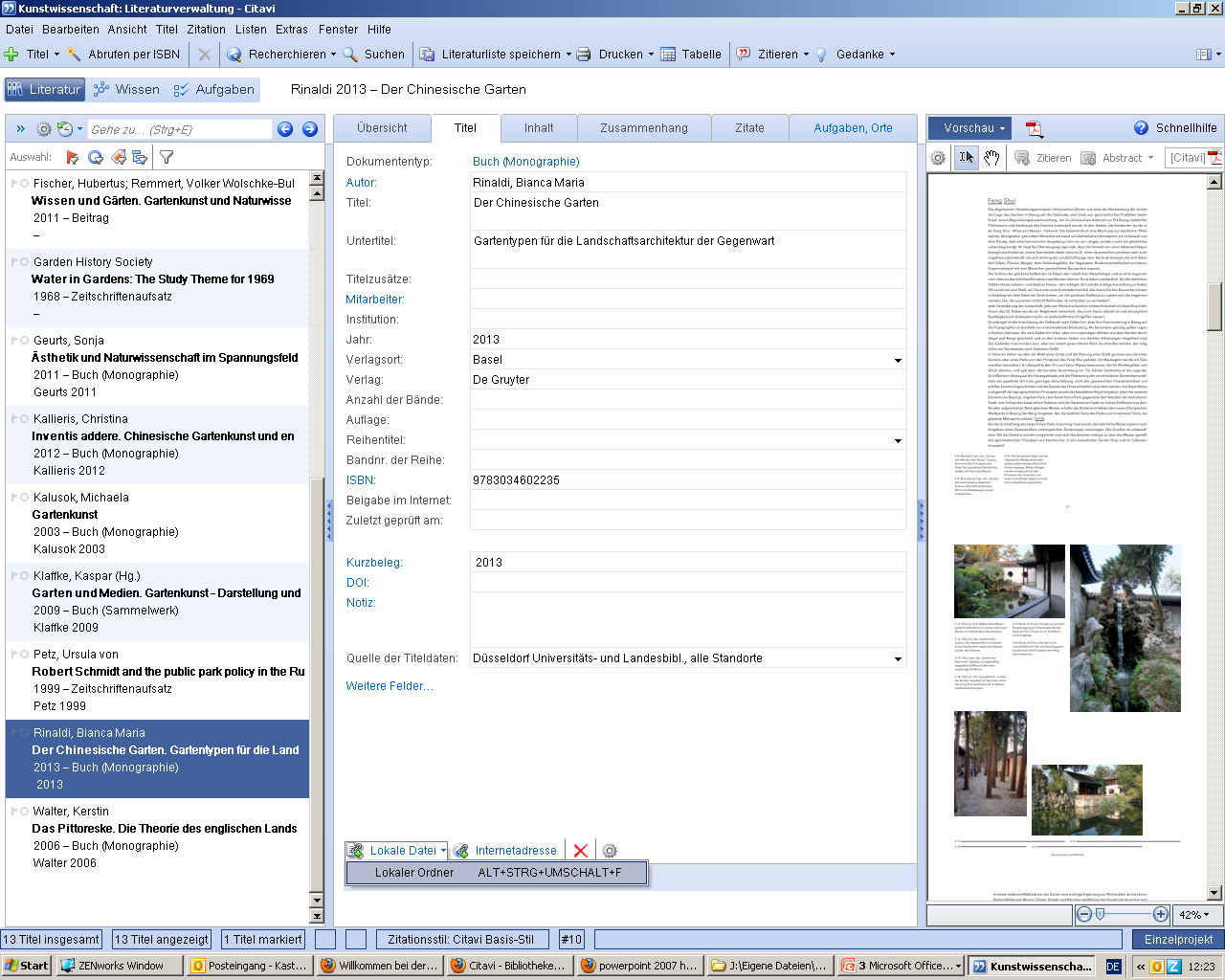 Im Reiter „Titel“ kann ein PDF-Dokument angehängt werden (z.B. aus lokaler Datei)
Angehängtes PDF in der Vorschau
28
4
Der Reiter „Inhalt“
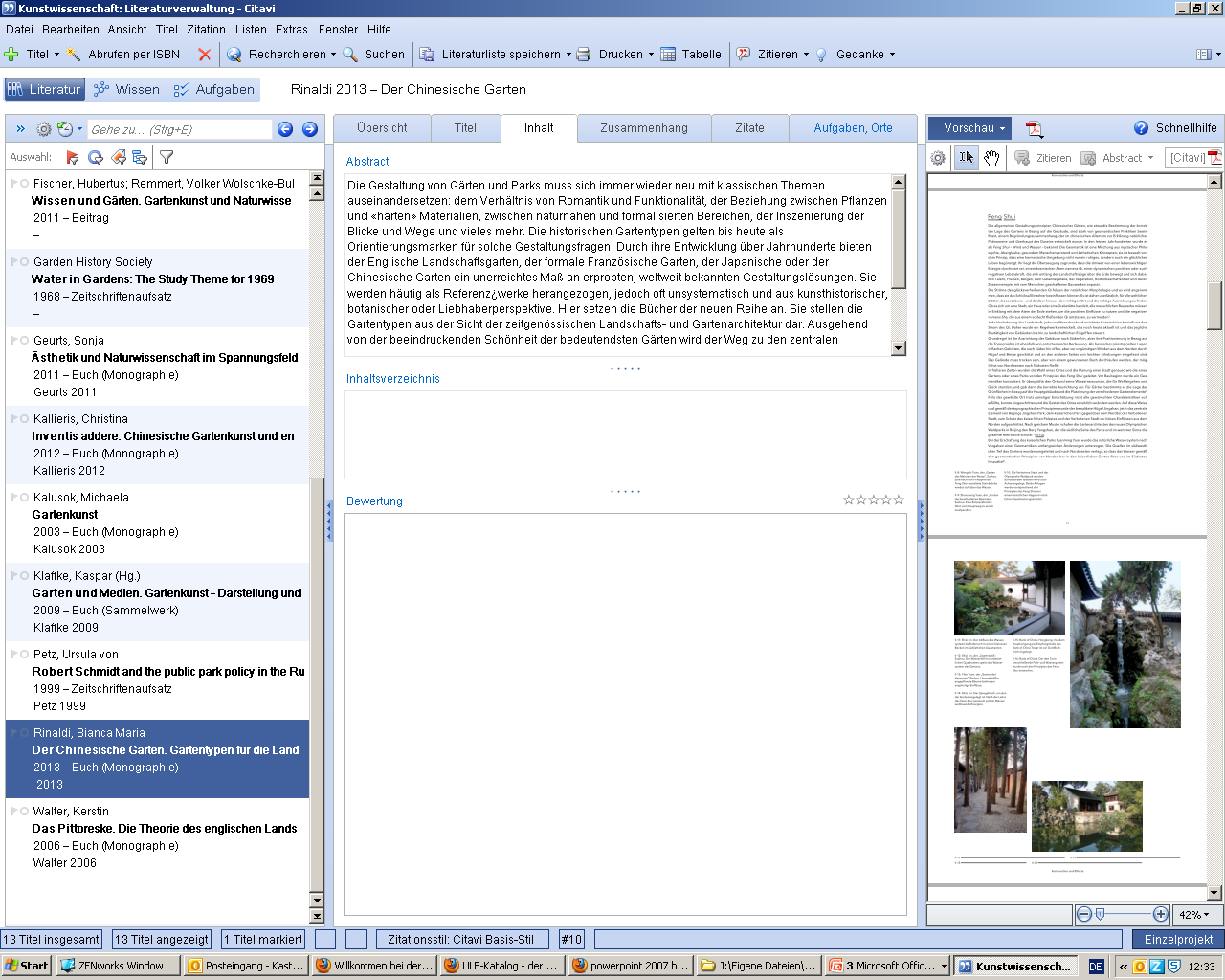 An dieser Stelle können Abstracts, Inhaltsverzeichnisse, oder auch Bewertungen festgehalten werden
29
4
Der Reiter „Zusammenhang“
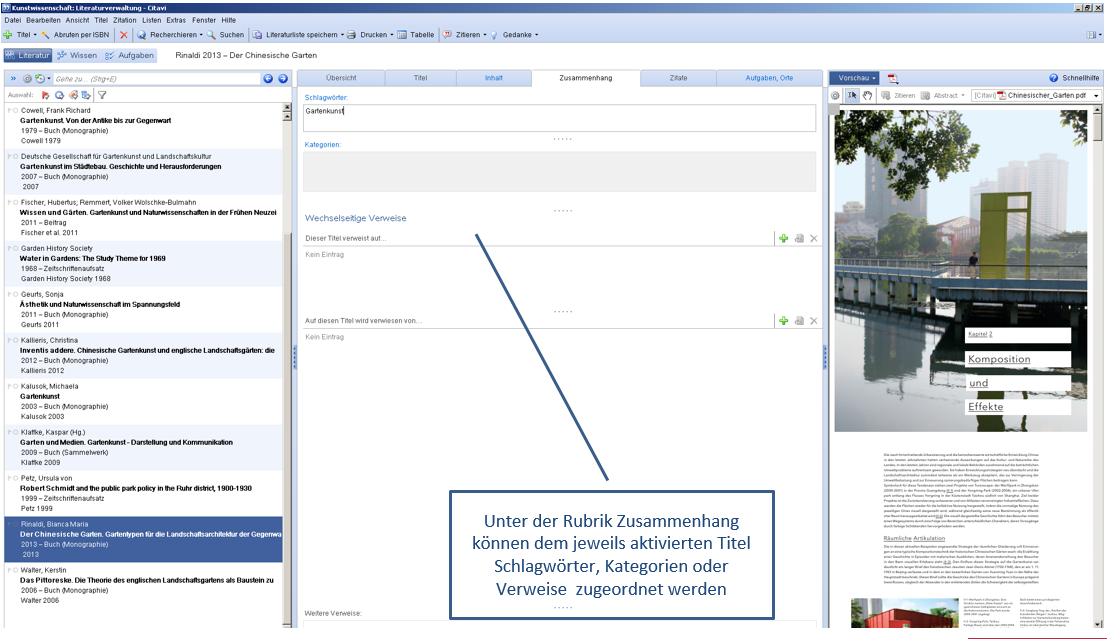 30
Aus einer PDF-Datei
Manuell aufnehmen
4
Zitate aufnehmen
31
4
Zitate manuell aufnehmen
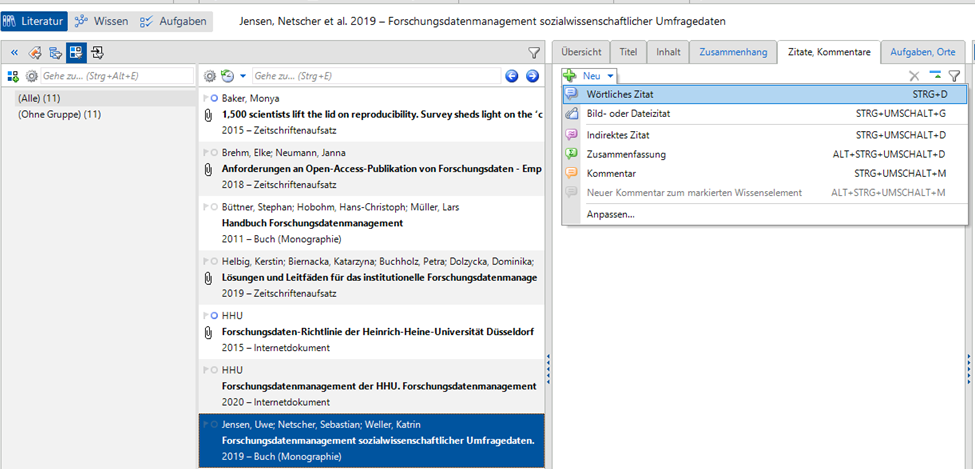 Unter dem Reiter „Zitate, Kommentare“ auf „Neu“ klicken und gewünschten Nachweistyp auswählen z.B. „Wörtliches Zitat“
32
4
Zitate manuell aufnehmen
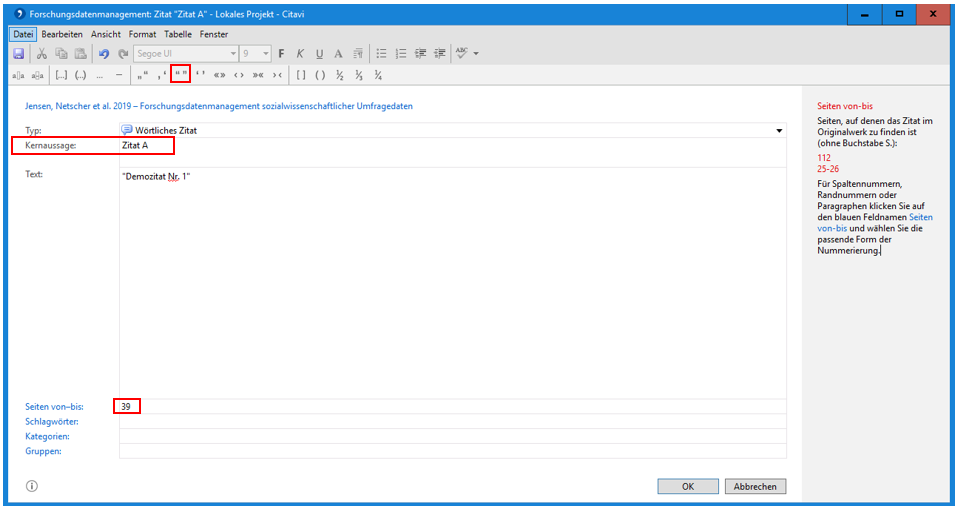 Das wörtliche Zitat ins Textfeld eintragen
Die Seitenzahl des Zitats festhalten
Das Zitat markieren und mit den passenden Anführungszeichen versehen (obere Menüleiste)
Unter der Kernaussage einen Titel (wenn gewünscht) für das Zitat vergeben
33
4
Zitat aus einer PDF-Dateien aufnehmen
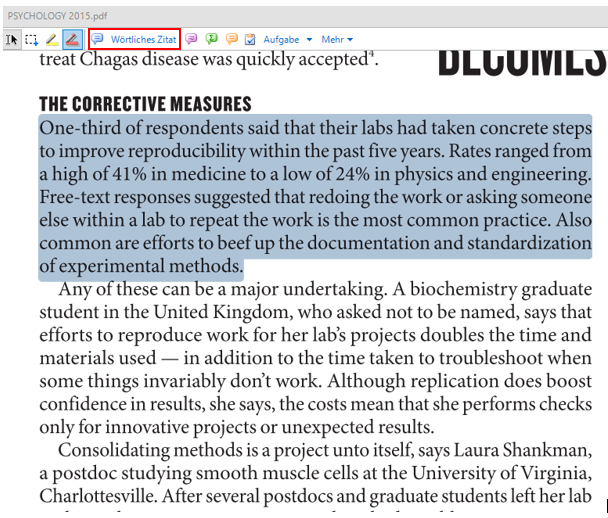 Aus einer im Projekt hinterlegten PDF-Datei können Sie direkt zitieren
Dazu die zu zitierende Stelle markieren
In der oberen Leiste „Wörtliches Zitat“ auswählen
34
[Speaker Notes: Siehe Folie 18, Beschreibung für die selbe Tätigkeit? 
Oder besser markieren der Textstelle und anschließend an Citavi senden!]
4
Zitat aus einer PDF-Dateien aufnehmen
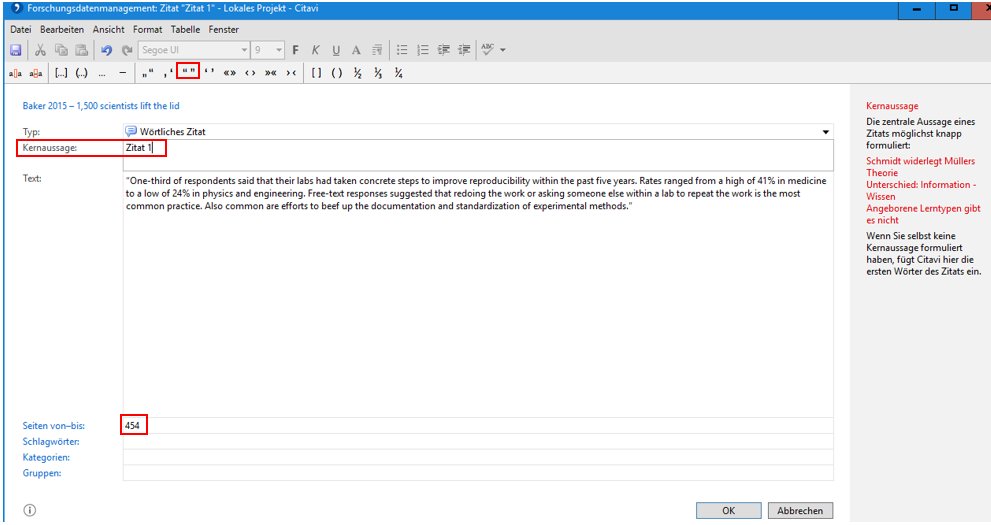 Der Text für das Zitat wird direkt aus der PDF-Datei übernommen.

Nur noch die Seitenzahl festhalten, die Anführungszeichen   auswählen und ggf. einen Titel für das Zitat vergeben.

(Bei Bedarf kann eine Kategorie vergeben werden, um festzuhalten an welcher Stelle das Zitat später Verwendung finden soll.)
35
[Speaker Notes: Siehe Folie 18, Beschreibung für die selbe Tätigkeit? 
Oder besser markieren der Textstelle und anschließend an Citavi senden!]
5
Aufgaben planen
Teil 1: Festlegen
Teil 2: Eigene definieren
Teil 3: Aufgabenübersicht
36
5
Aufgaben festlegen
Jedem Titel können Aufgaben zugeordnet werden: Entleihen, kopieren, zurückbringen etc.
Es können ebenso eigene Aufgaben definiert werden
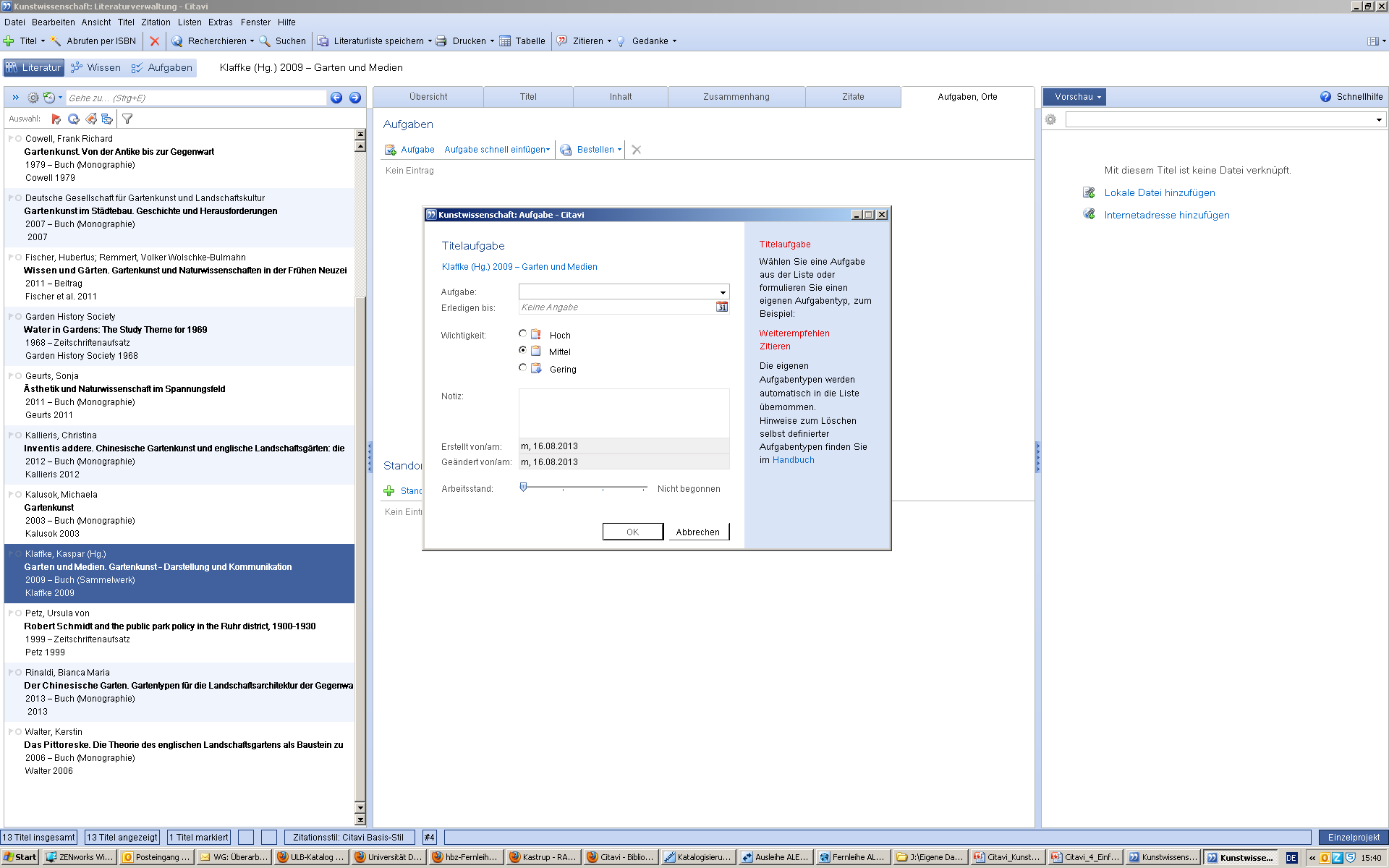 Einzelne Aufgaben können mit einem Erledigungsdatum versehen werden.
Bei Bedarf können Prioritäten festgelegt werden
37
5
Eigene Aufgaben definieren
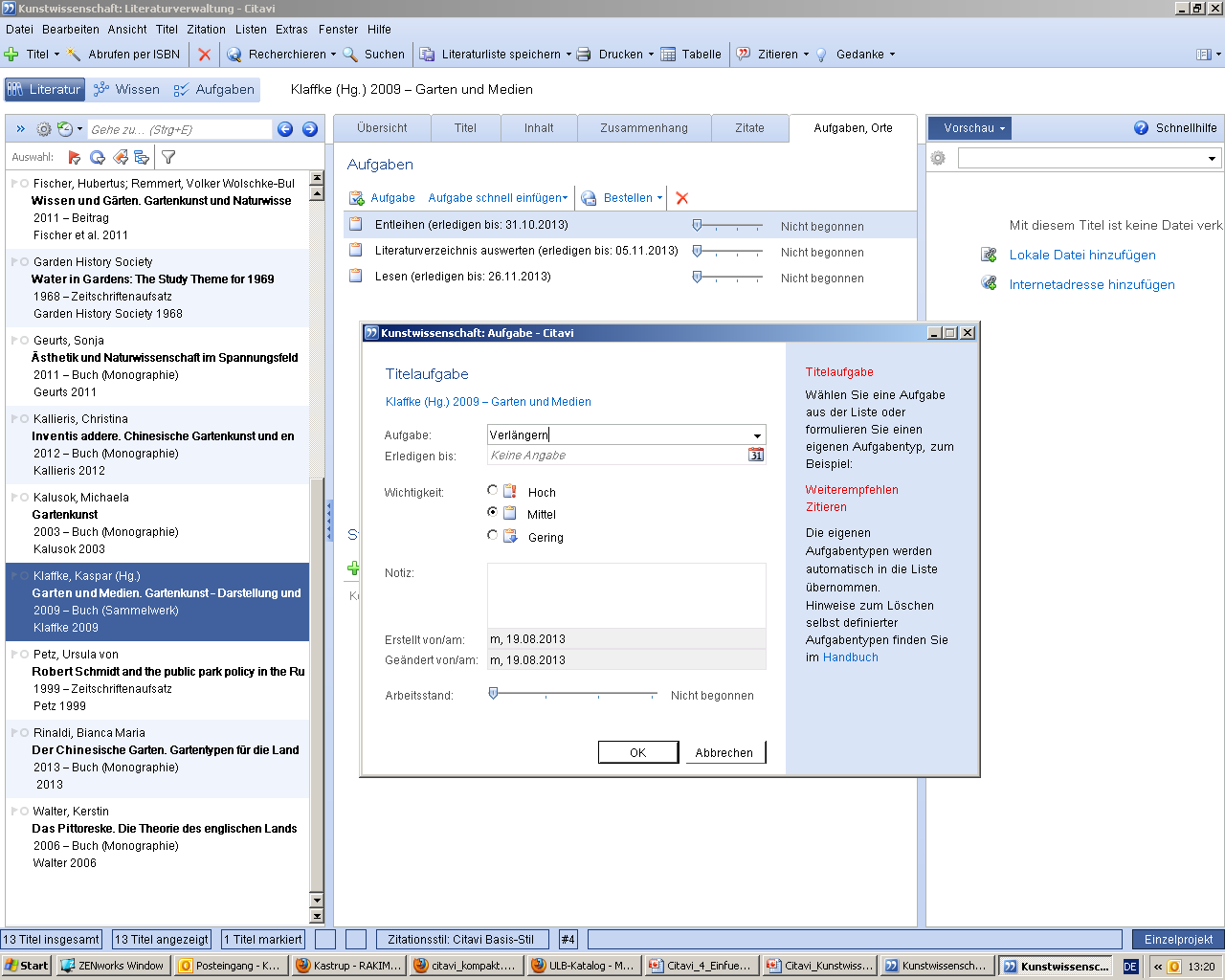 Aufgabe eintragen
38
5
Aufgabenübersicht
Unter dem Programmteil Aufgabenplanung erhalten Sie eine Übersicht der angelegten Aufgaben und können diese in Form einer Liste ausdrucken
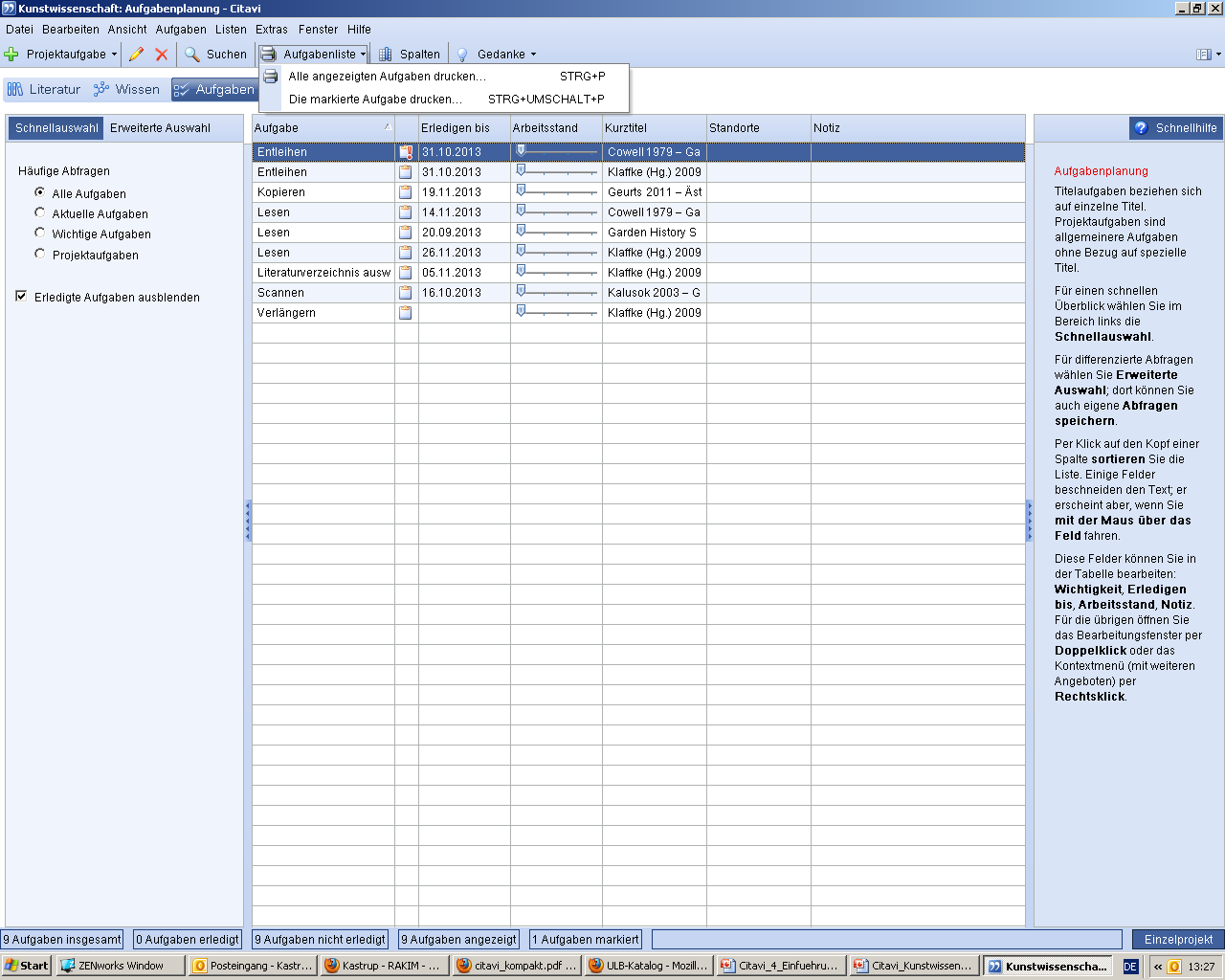 Druckfunktion
39
6
Zitieren
Teil 1: Zitationsstil
Zitationsstil wählen
Zitationsstil bearbeiten
Zitationsstil neu erstellen
Teil 2: Zitieren im eigenen Dokument
Mit dem Word-Add-In
Mit dem Publikationsassistenten
40
6
Zitieren – Zitationsstil
Stil neu erstellen
Stil bearbeiten
Stil wählen
41
6
Einen bekannten Zitationsstil suchen
Wählen Sie die folgenden Punkte: „Zitation“, „Zitationsstile“ und „Zitationsstil wechseln“ (über das grüne Pluszeichen nach einem bekannten Zitationsstil z.B. MLA suchen)
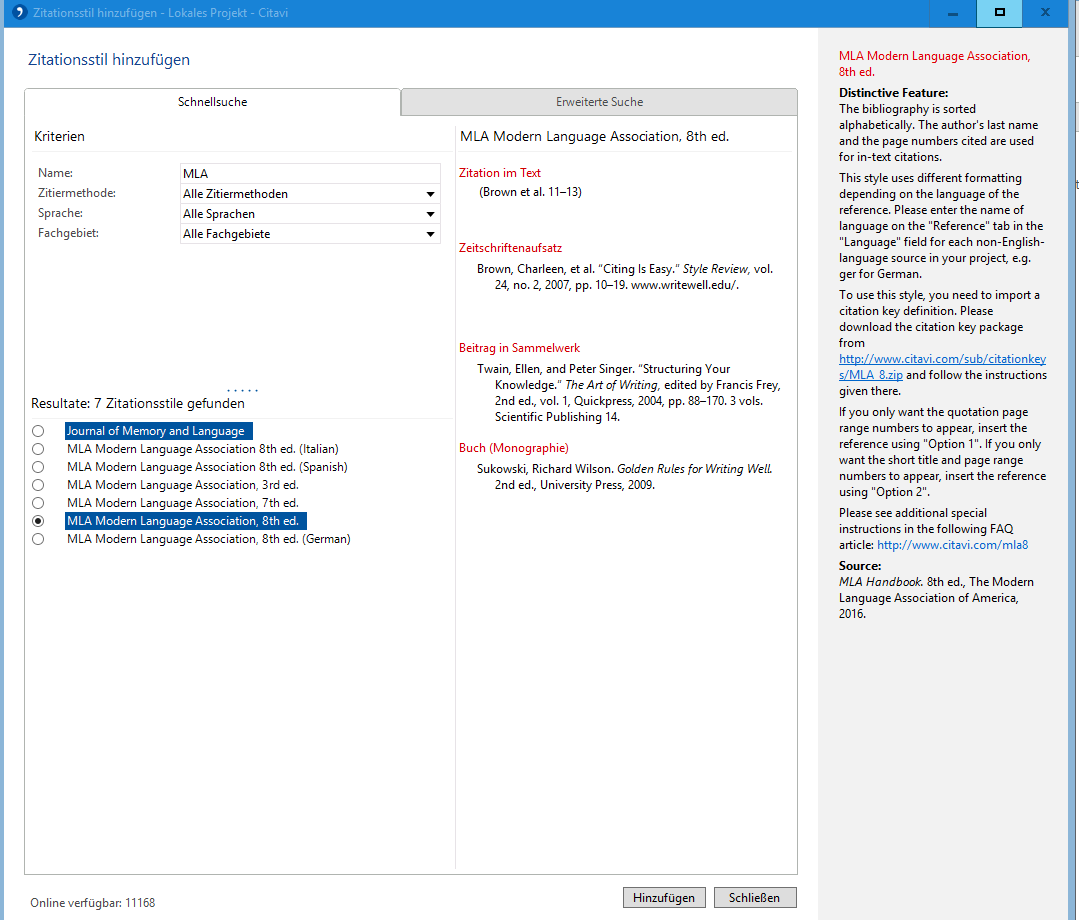 Name des gewünschten Stils
Vorschau auf den gewählten Stil
Auswahl des jeweiligen Stils
Auswahl mit „Hinzufügen“ bestätigen
42
6
Zitationsstil nach Fachgebiet suchen
Kennen Sie den Namen des von Ihnen benötigten Zitationsstils nicht, können Sie z.B. die Zitationsstile eines Faches wählen und anhand der dort hinterlegten Auswahl an Stilen einen für Sie passenden Stil wählen (Abgleich der eigenen Vorgaben mit der jeweiligen Vorschau des Stils)
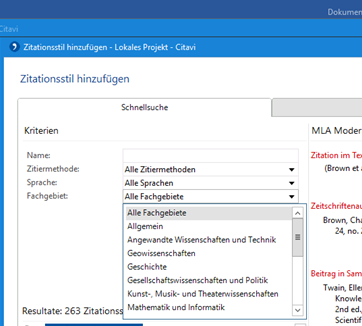 43
6
Zitationsstil über die erweiterte Suche finden
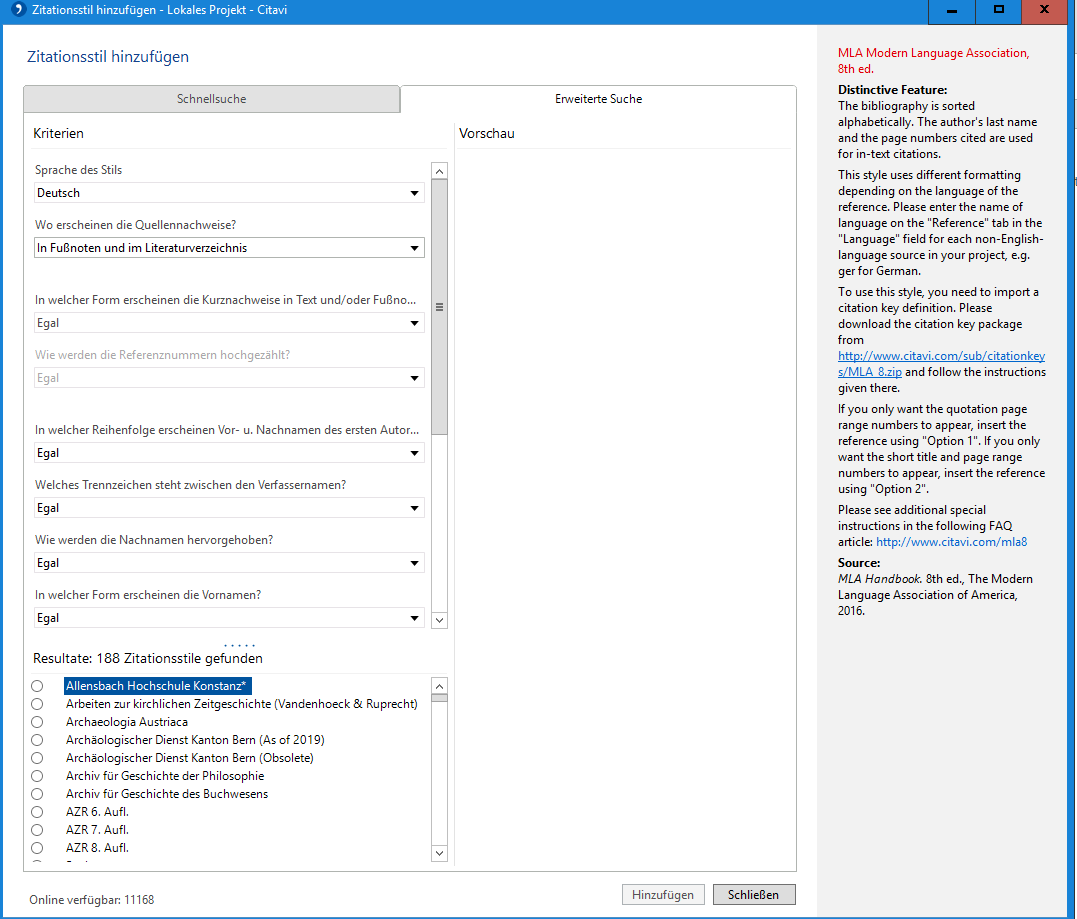 Kennen Sie den Namen Ihres Zitationsstils nicht Sie über die erweiterte Suche nach einem für Sie passenden Stil suchen

Dazu einfach Schritt für Schritt die Kriterien Ihres Stils auswählen.

Citavi filtert dann aus den vorhandenen Zitationsstilen anhand der Kriterien einen passenden Stil für Sie heraus

Stil am Schluss mit „Hinzufügen“ übernehmen
44
6
Vorhandenen Zitationsstil bearbeiten
Unter „Zitation“, „Zitationsstile“, „Zitationsstile“ den Punkt „Stil bearbeiten“ aufrufen
Den zu  bearbeitenden Stil markieren und „Markierten Stil überarbeiten“ wählen
Citavi legt nun eine Kopie des gewählten Zitationsstils an, den Sie nach Ihren Vorgaben verändern können.

Der Ursprungsstil bleibt dabei erhalten

Den Vorgang mit „OK“ bestätigen
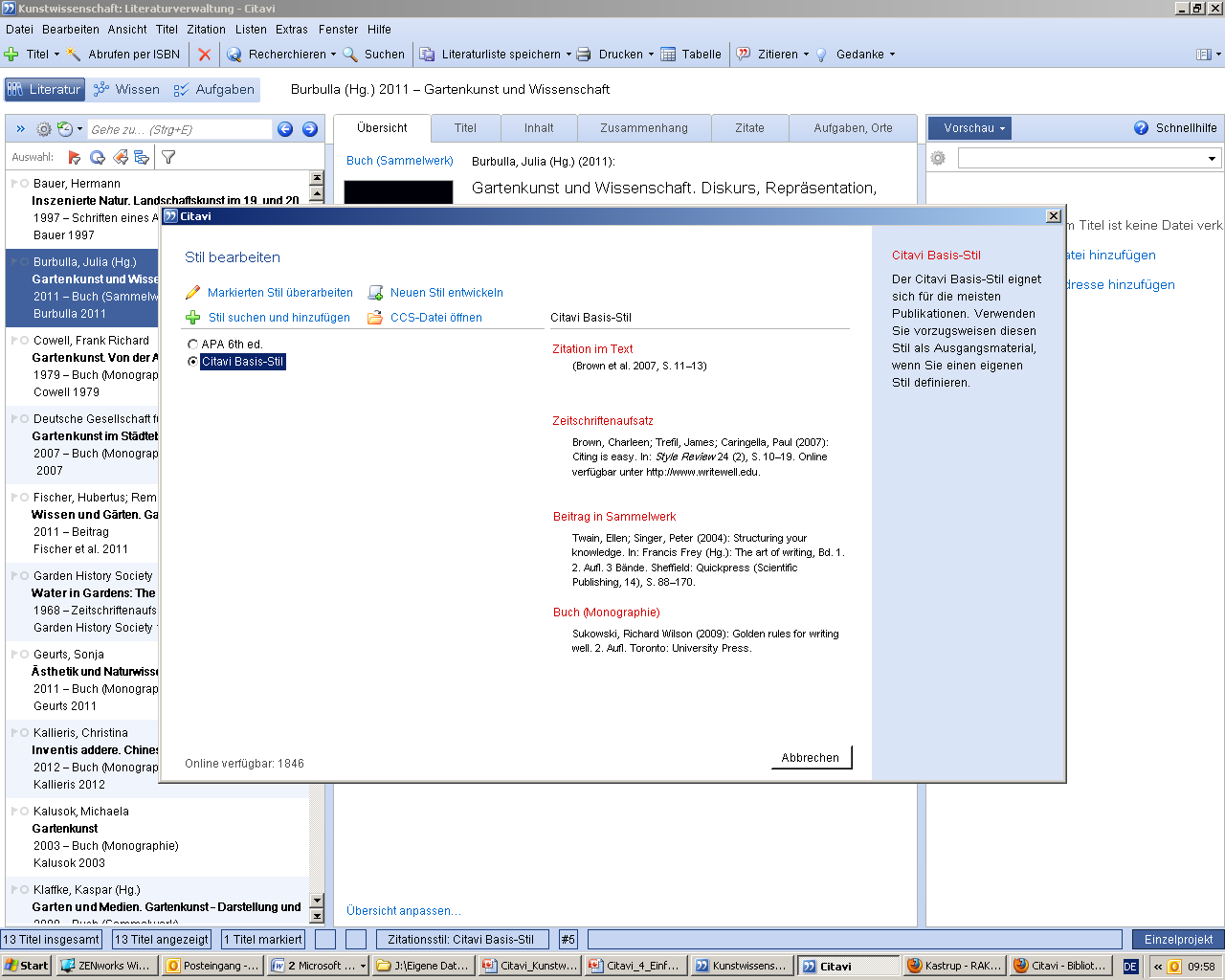 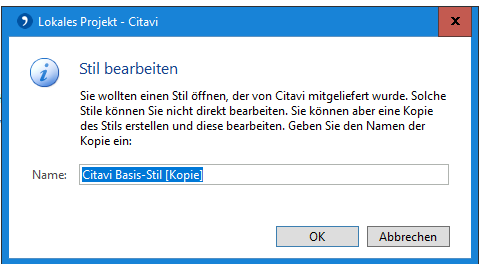 45
6
Einzelne Teile eines Zitationsstils verändern
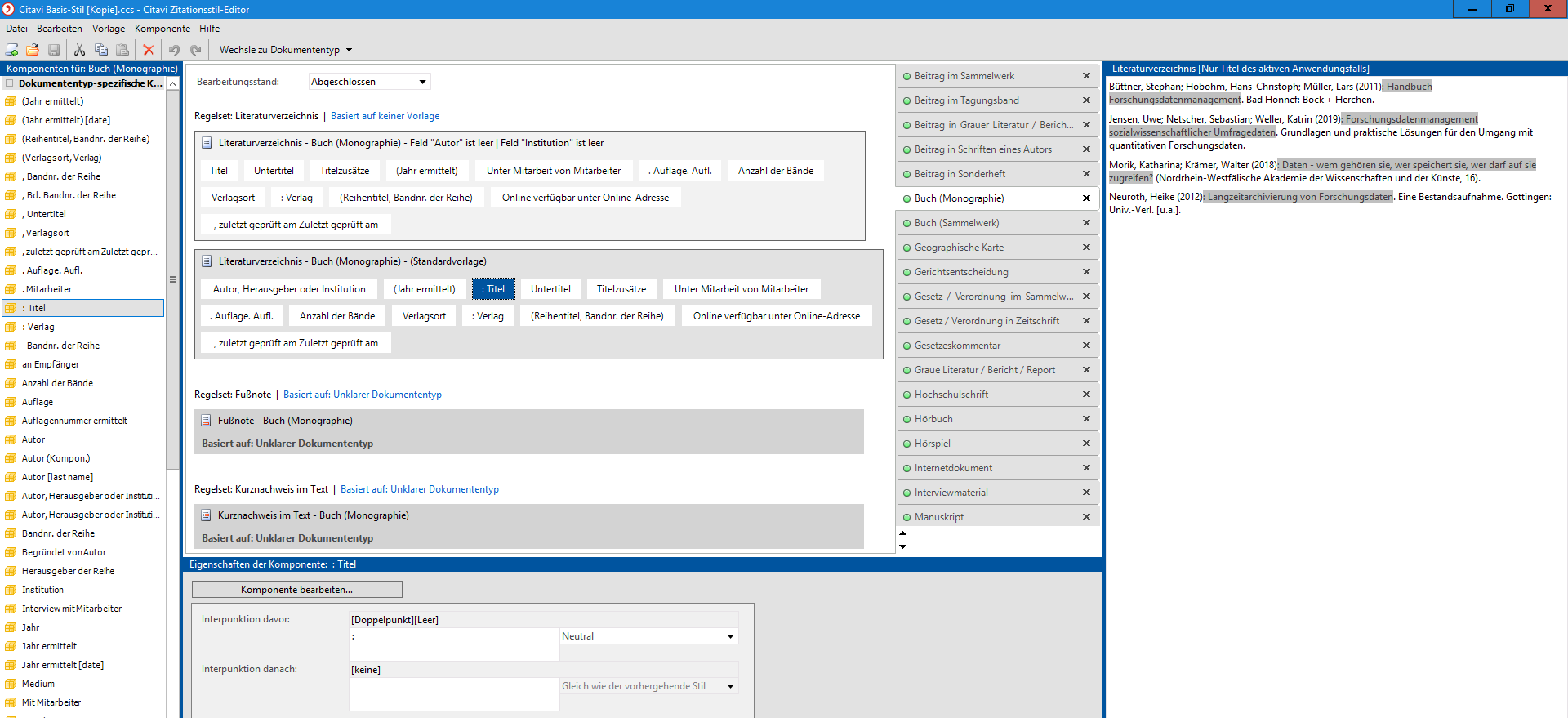 Den zu verändernden Dokumententyp wählen (ggf. muss jeder Dokumententyp separat bearbeitet werden

Dann die zu veränderten Komponenten (z.B. Titel, Autor etc.) wählen

Die Bearbeitung erfolgt über den Punkt „Komponente bearbeiten“

Die Interpunktion des Stils kann im gleichnamigen Feld angepasst werden
46
6
Vorhandenen Zitationsstil bearbeiten
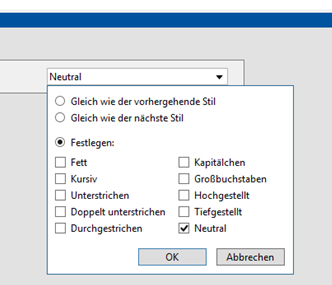 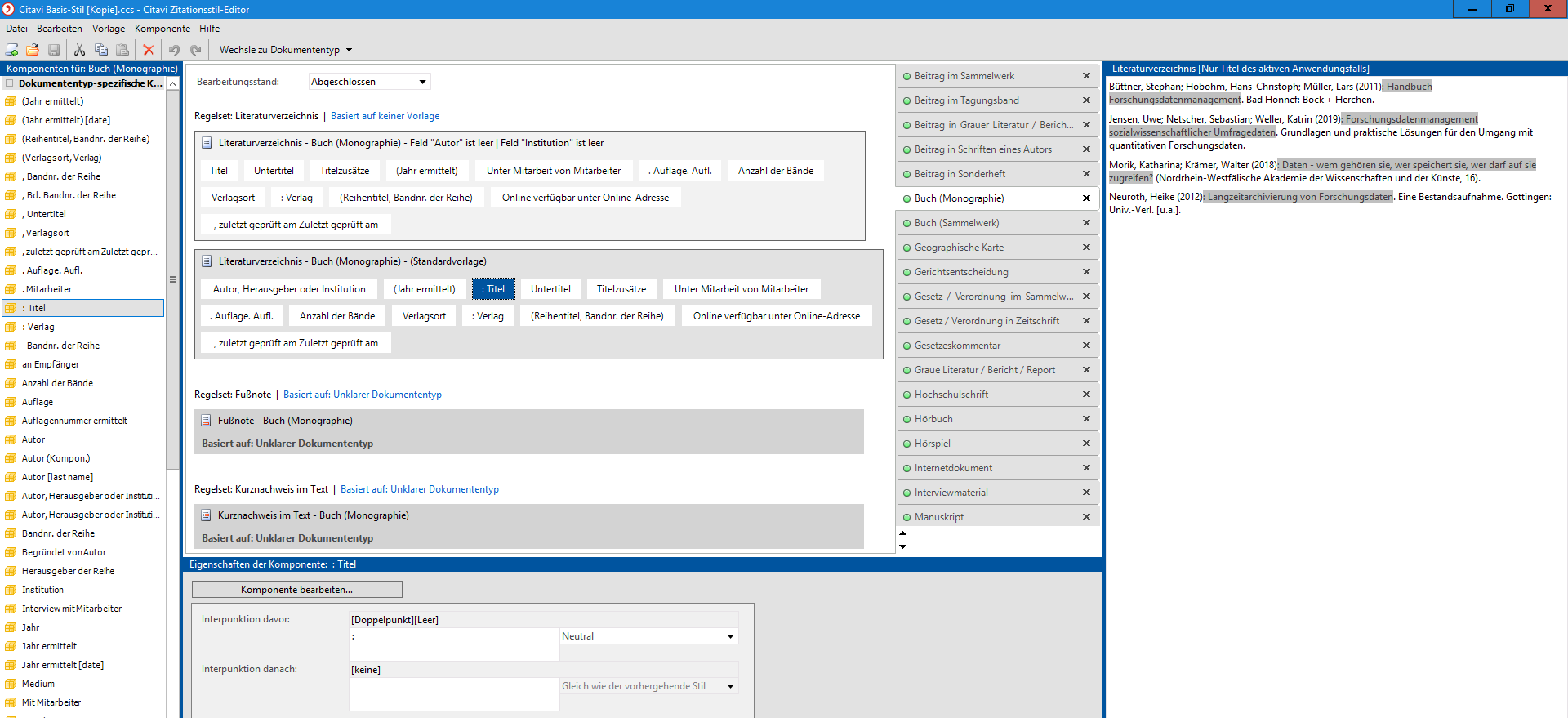 Über die Vorschau werden die Änderungen direkt angezeigt
Nun kann die Komponente durch Setzen eines oder mehrerer Häkchen verändert werden

Abschließend die Auswahl mit „OK“ bestätigen
47
6
Einen Zitationsstil neu erstellen
Unter „Zitation“, „Zitationsstile“, „Zitationsstil bearbeiten“ den Punkt „Neuen Stil entwickeln“ wählen
Dann im Vorlagen-Formular die benötigten Dokumententypen durch verschieben der einzelnen Komponenten bearbeiten sowie die vorgegebene Interpunktion einfügen und ggf. weitere Vorgaben umsetzen
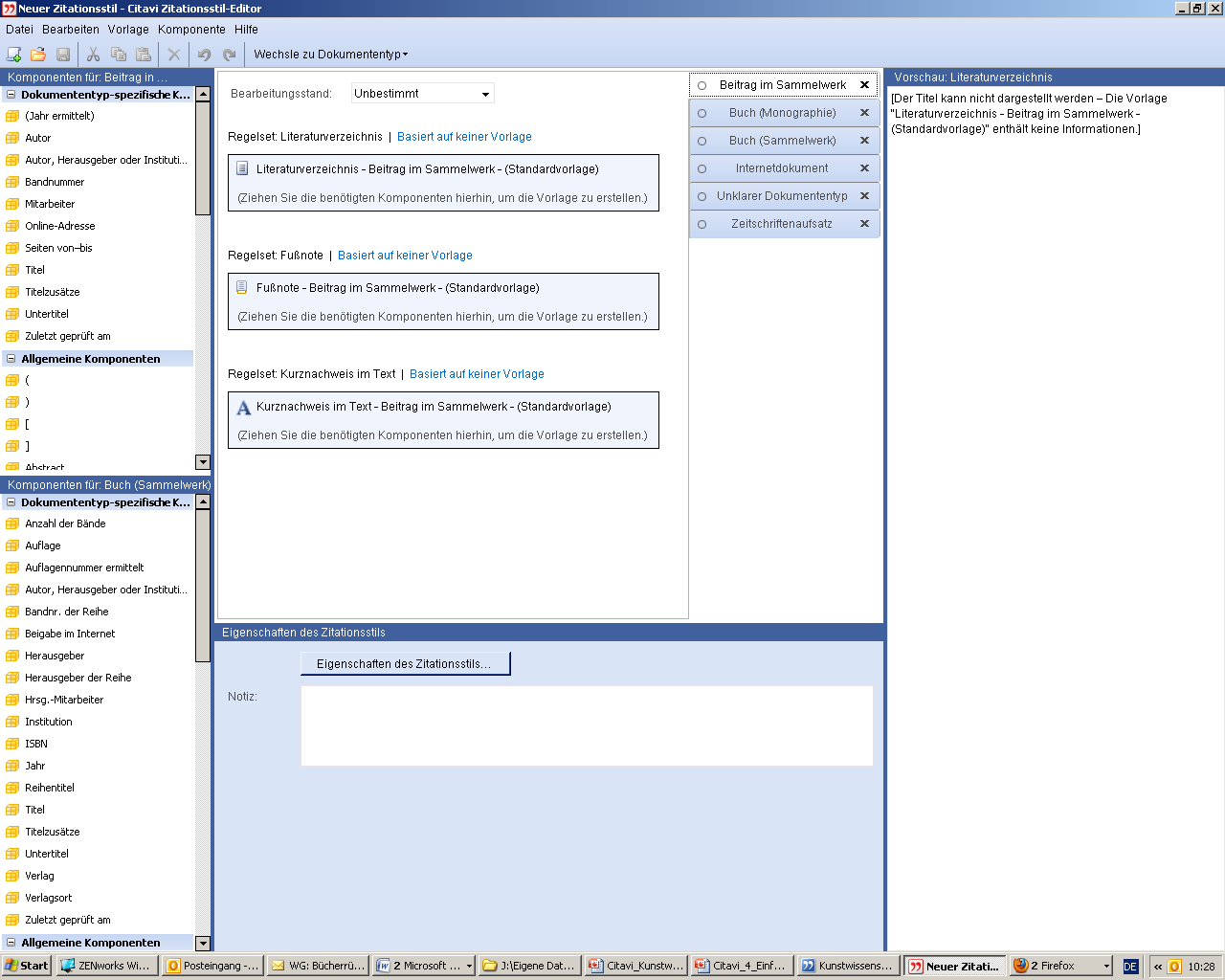 Pro verwendetem Dokumenttyp muss ein Regelset für den Kurznachweis und das Literaturverzeichnis erstellt werden
Die benötigten Komponenten einfach ins Regelset ziehen, die Interpunktion festlegen  und ggf. weitere Änderungen über die Funktion „Komponente bearbeiten“ vornehmen
48
6
Zitieren mit…
dem
Publikations-Assistenten
dem
Word-Add-In
49
6
Zitieren mit dem Word-Add-In
Zum Einfügen von Referenzen und Zitaten starten Sie zunächst ein neues Word-Dokument. Das Word-Add-In finden Sie oben in der Bildschirmmitte


Dann links oben den Punkt „Aufgabenbereich auswählen“



Über den Punkt „Projekt mit Dokument verknüpfen“                              gewünschtes Projekt auswählen.
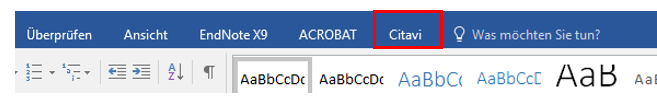 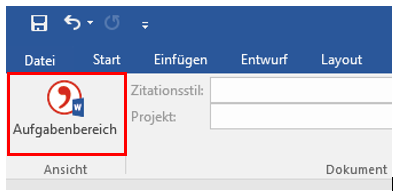 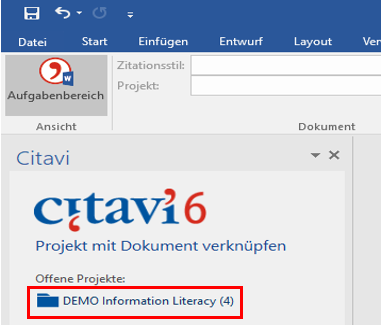 50
6
Word-Add-In – Referenzen einfügen
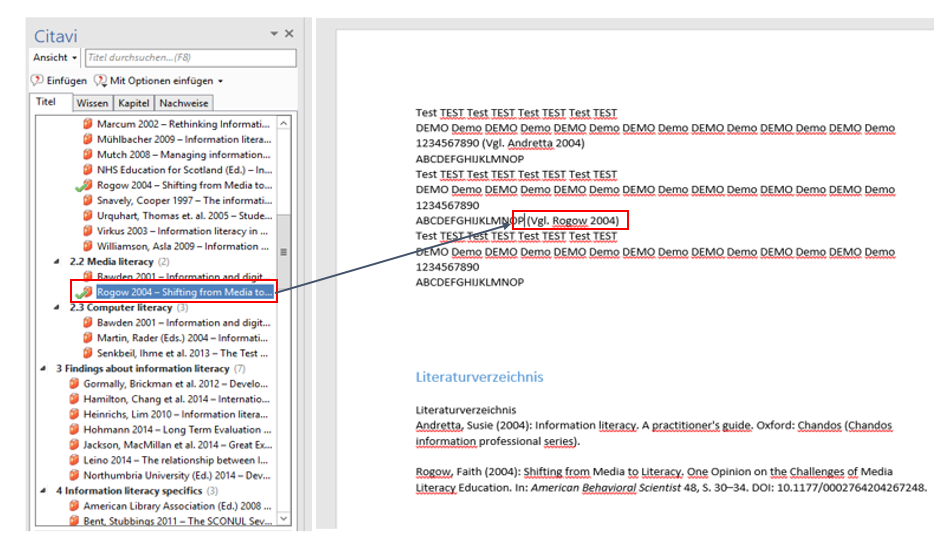 Zum Einfügen einer Referenz im eigen Text den Cursor an die entsprechende Stelle setzen

Aus der Liste die gewünschte Referenz auswählen und per Doppelklick einfügen

Der Kurznachweis wird eingefügt (je nach Zitationsstil im Text oder in der Fußnote)

Am Ende des Dokuments wird darüber hinaus automatisch das Literaturverzeichnis erstellt und angehängt
51
6
Word-Add-In – Zitate einfügen
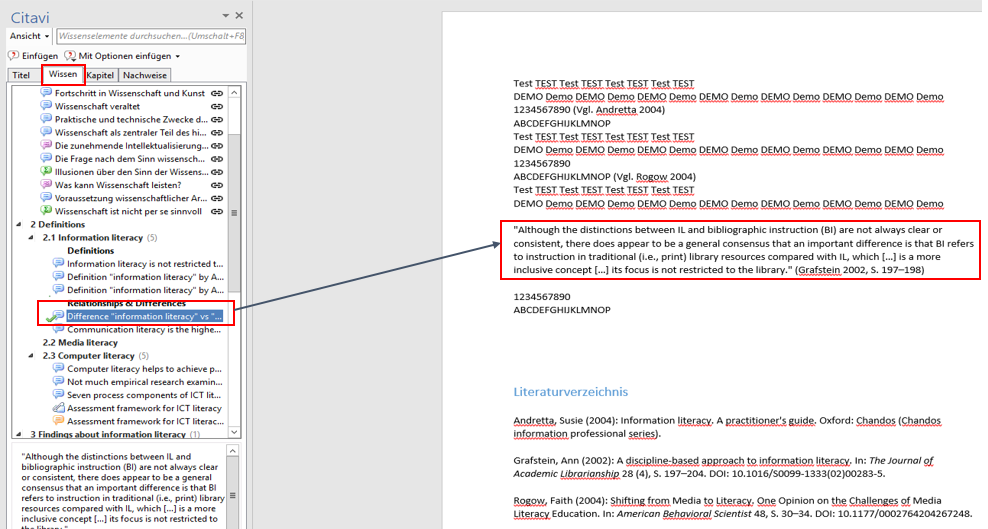 Die Zitate finden Sie unter dem Reiter „Wissen“

Auch hier den Cursor an die Stelle im Dokument setzen, an der das Zitat eingefügt werden soll

Das Zitat aus der Übersicht auswählen und per Doppelklick in den eigenen Text übernehmen

Das Zitat wird übernommen, der Kurznachweis eingefügt und der Nachweis im angehängten Literaturverzeichnis ergänzt
52
6
Zitieren mit dem Publikationsassistenten (für Open-Office-Anwender)
Starten Sie den Publikationsassistenten unter „Zitation“, „Publikationsassistent“ und legen Sie ihn neben Ihr Dokument
Schreiben Sie nun Ihren Text und fügen Sie Literaturverweise per Klick aus Citavi ein oder direkt ganze Zitate samt Quellenangabe
Zunächst werden Platzhalter eingefügt
Abschließend formatieren Sie Ihr Dokument (Zitation, Publikation formatieren, Dokument auswählen…), dabei werden die Kurznachweise gemäß dem Zitationsstil dargestellt und das Literaturverzeichnis automatisch am Ende des Dokuments ergänzt
53
7
Support / Hilfe
54
7
Support / Hilfe
Citavi-Schulungen der ULB:
https://www.ulb.hhu.de/kompetenzen-erwerben/schulungen-und-beratung/schulungen/wissen-organisieren/literaturverwaltung-mit-citavi.html  

ULB-Kompass-Modul „Zitieren statt plagiieren“:
https://ilias.hhu.de/ilias/ilias.php?baseClass=ilSAHSPresentationGUI&ref_id=780169 

Citavi Support: Hilfreiche Videos und weitere Informationen rund um Citavi
https://www.citavi.com/de/support/uebersicht
55